METABOLIC RESPONSE OF TISSUE TO INJURY
Dr. Abdul Qadir
Assistant Professor of Surgery
Rawalpindi Medical University
Mission Statement of RMU
To impart evidence based research oriented medical education
To provide best possible patient care
To inculcate the values of mutual respect and ethical practice of medicine
Learning Objectives

At the end of this session students will be able to:
Grasping the Concept and Types of Tracheo-Esophageal fistula
Recognizing the Risk Factors
Diagnosing TEF Effectively
Managing TEF Appropriately
Comprehending the Consequences of TEF
Understanding the Importance of Surgery
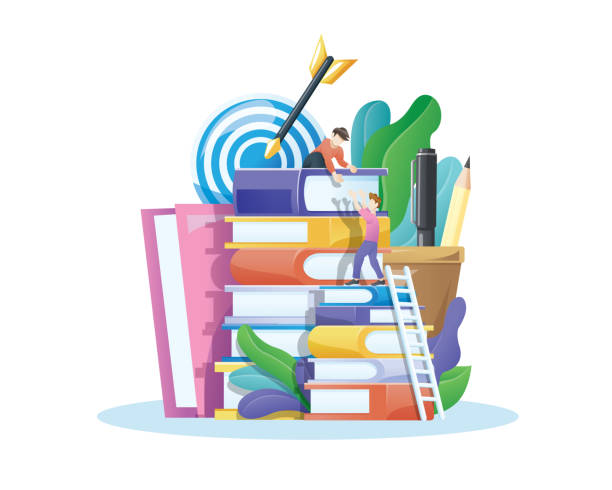 4
Professor Umar Model of  Integrated Lecture
HORIZONTAL INTEGRATION
Why??
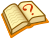 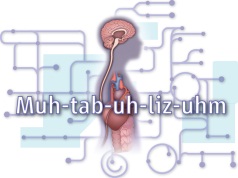 Restore tissue function

 Eradicate invading Microorganisms.
Objectives
Homeostasis - Concept
 Components of Responses
 Mediators of Responses
 Phases of Responses & Key elements
 Factors – Exacerbate & Avoidable
Homeostasis
Maintenance of nearly constant conditions
    in the internal environment. 

  Essentially all organs and tissues of the 
    body perform functions that help maintain 
    these constant conditions.
Core concept
Basic Concepts in Homeostasis
Homeostasis is the foundation of normal physiology.

 Stress-free peri-operative care helps to restore 
   homeostasis following elective surgery.

 Resuscitation, surgical intervention & critical care 	can return the severely injured patient to a situation in which homeostasis becomes possible once again.
Nature of the injury response
Metabolic response to injury is Graded and evolves with time
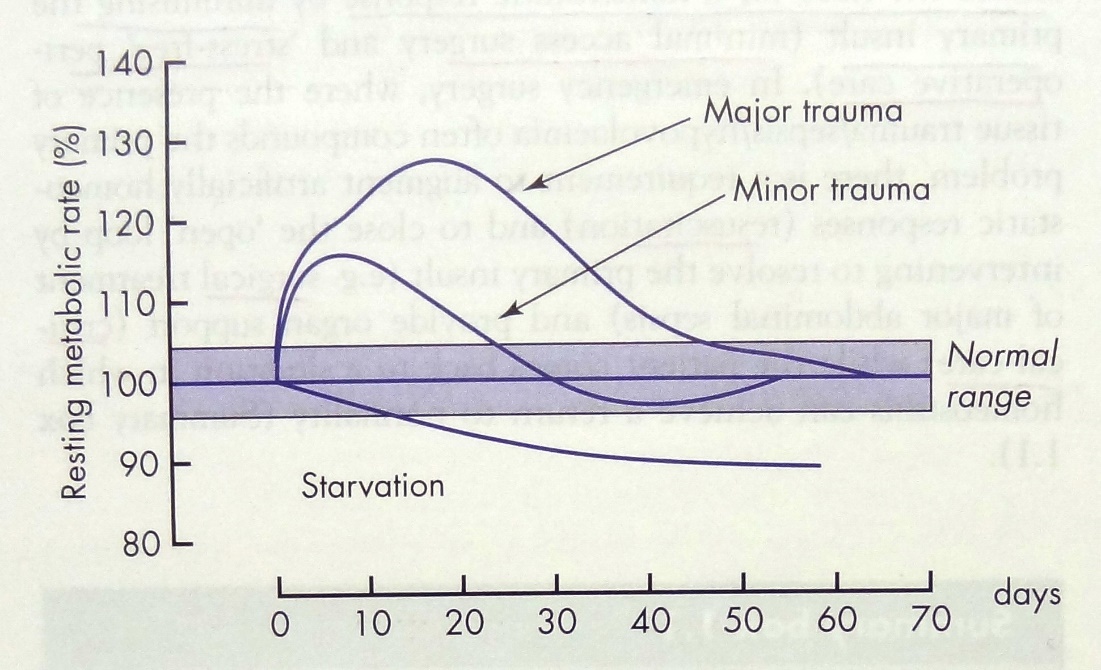 Response Components
Physiological Consequences

 Metabolic Manifestations

 Clinical Manifestations

 Laboratory Changes
Response Components
PHYSIOLOGICAL
METABOLIC
↑  Cardiac Output
↑  Ventilation
↑  Membrane Transport
Weight loss
Wound Healing
Hypermetabolism
Acclerated Gluconeogenesis
Enhanced Protein breakdown
Increased Fat oxidation
Response Components
CLINICAL
LABORATORY
Fever
Tachycardia
Tachypnoea
Presence of wound or Inflammation 
Anorexia
Leucocytosis/Leucopenia
Hyperglycemia
Elevated CRP/Altered acute phase reactants
Hepatic/Renal dysfunction
VERTICAL INTEGRATION
Mediators of Injury Response
Neuro – Endocrine  [ Hormonal ]

  Immune System [ Cytokines ]
Neuro-endocrine response to injury/critical illness
Biphasic  :

Acute phase  -  An actively secreting pituitary & elevated counter regulatory hormones (cortisol, glucagon, adrenaline).Changes are thought to be beneficial for short-term survival.

Chronic phase -  Hypothalamic suppression & low serum levels of the respective target organ hormones. Changes contribute chronic wasting.
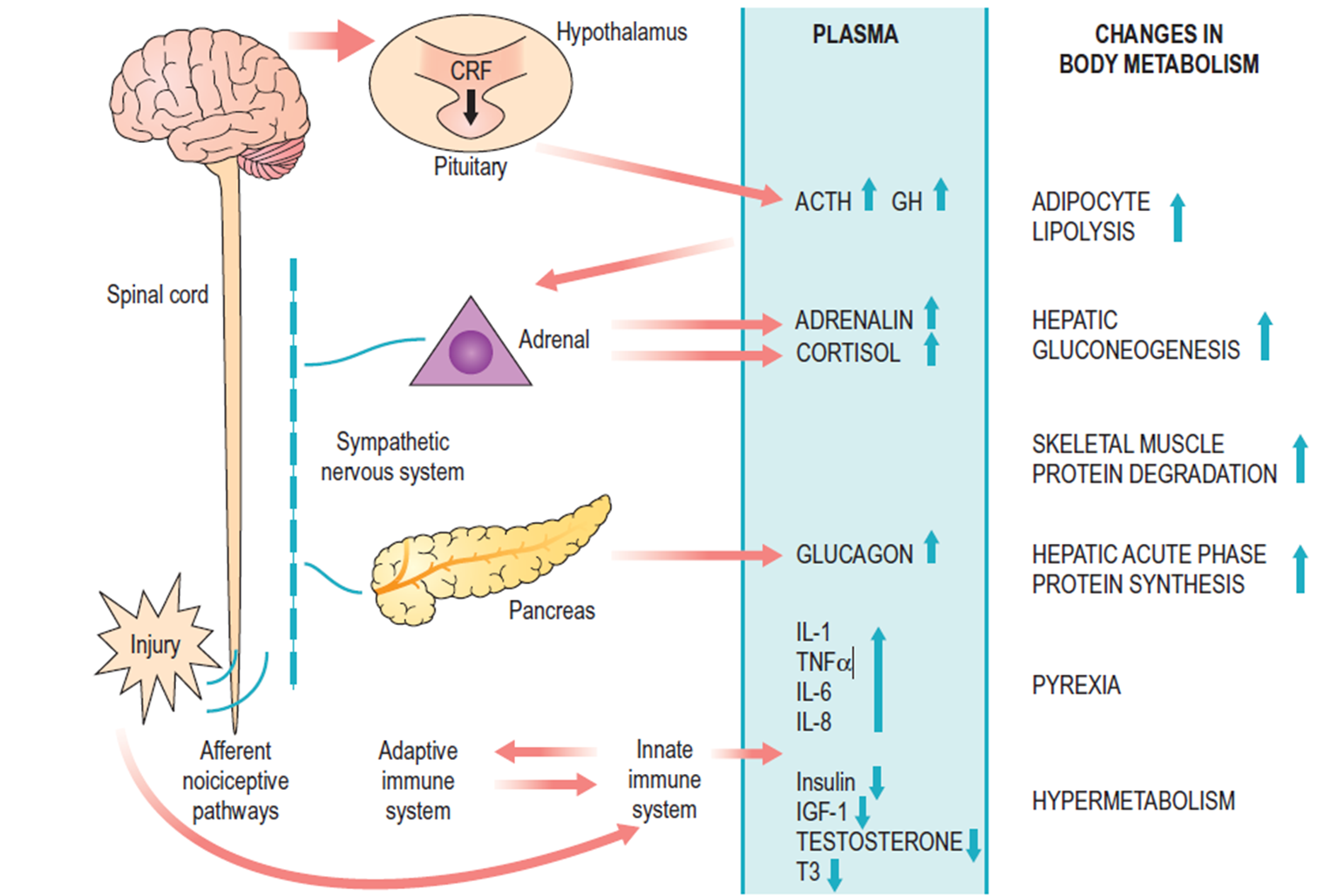 Corticotrophin-releasing factor (CRF) released from the hypothalamus increases adrenocorticotrophic hormone (ACTH) release from the anterior pituitary
ACTH then acts on the adrenal to increase the secretion of cortisol.
Hypothalamic activation of the sympathetic nervous system causes release of adrenalin and also stimulates release of glucagon.
Intravenous infusion of a cocktail of these ‘counter-regulatory’ hormones(glucagon, glucocorticoids and catecholamines) reproduces many aspects of the metabolic response to injury.
Innate immune system (principally macrophages) interacts in a complex manner with the adaptive immune system (T cells, B cells) in co-generating the metabolic response to injury.
Purpose - Neuro-endocrine response
Provide essential substrates for survival

 Postpone anabolism

 Optimise host defence
Immunological response
Counter regulatory phase
Proinflammatory phase
IL-1, IL-6, TNF-alpha
Hypothalamus → pyrexia
Hepatic acute phase protein
IL-1 receptor antagonist (IL-1Ra) and TNFsoluble receptors (TNF-sR-55 and 75)
Prevent excessive proinflammatory activities
Restore homeostasis
SIRS
COMP. ANTI-INFLAMMATORY RESPONSE SYNDROME
         { CARS }
MODS
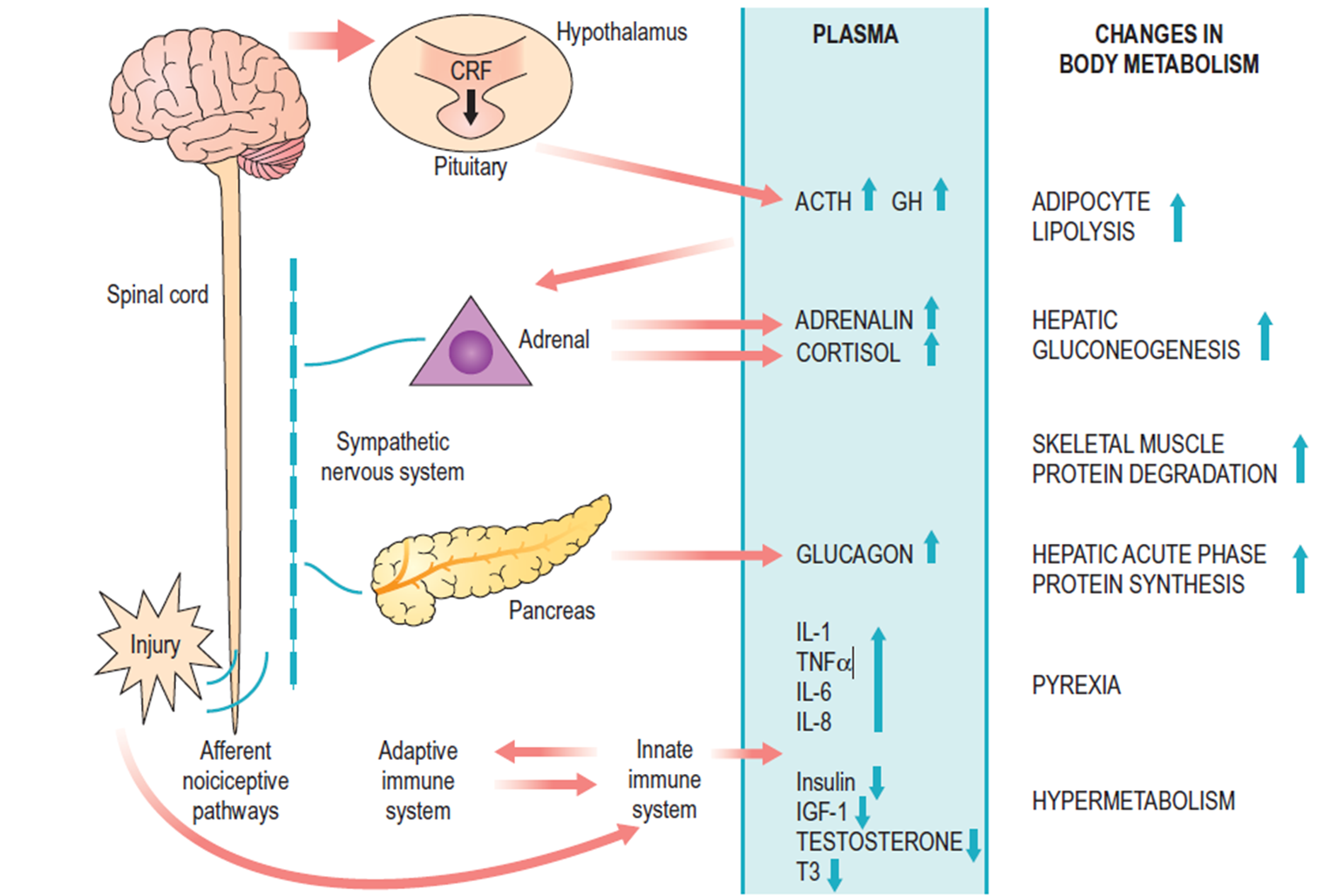 Phases – Physiological response[ David Cuthbertson – 1930 ]
Injury
EBB
FLOW
RECOVERY
Weeks
Hours
Days
ANABO LISM
SHOCK
CATABOLISM
BREAKING DOWN ENERGY STORES
BUILDING UP USED ENERGY
Ebb and Flow Phases
Key catabolic elements of flow phase
Hypermetabolism
  Alterations in skeletal muscle
    protein
  Alterations in Liver protein
  Insulin resistance
1. Hypermetabolism
Majority of trauma pts - energy expenditure appr.
    15-25%  > predicted healthy resting values.

Factors which increases this metabolism :
   * Central thermodysregulation
   * Increased sympathetic activity
   * Increased protein turnover 
   * Wound circulation abnormalities
2.Skeletal muscle – Metabolism
1. Muscle wasting – result of  ↑ muscle protein degradation + ↓ muscle protein synthesis. (RS & GIT). Cardiac muscle is spared. 
2. Is mediated at a molecular level mainly by activation of the ubiquitin-protease pathway.
3. Lead  - Increased fatigue, reduced functional ability, ↓QOL & ↑ risk of morbidity & mortality.
3.Hepatic acute phase response
Cytokines – IL- 6          ↑ Synthesis of  Positive
    acute phase proteins : Fibrinogen & CRP

 Negative acute reactants : Albumin decreases

 Not  Compensated
4.Insulin resistance
Hyperglycaemia is seen –  ↑ glucose production + ↓ glucose uptake – peripheral tissues. ( transient 
    induction of insulin resistance seen ) 

 Due – Cytokines & decreased responsiveness of insulin- regulated glucose transporter proteins.
 
The degree of insulin resistance is ∞ to magnitude of the injurious process.
Changes in Body composition – following surgery / critical ill pts.
Catabolism – Decrease in Fat mass & Skeletal muscle mass. 

Body weight – paradoxically Increase because of expansion of extracellular fluid space.
Factors - ↑ response to injury
Hypothermia
  Pain
  Starvation 
  Immobilisation 
  Sepsis
  Hypotension
Avoidable factors that compound the response to injury
Continuing haemorrhage
  Hypothermia 
  Tissue oedema 
  Tissue underperfusion 
  Starvation 
  Immobility
Avoidable Factors
Volume loss : Careful limitation of intra operative administration of colloids and crystalloids so that there is no net weight gain. 
 
Hypothermia : RT – maintaining normothermia by an upper body forced air heating cover ↓ wound infection, cardiac complications and bleeding and transfusion requirements.
Avoidable Factors
Administration of activated protein C  - to critically ill patients has been shown to ↓ organ failure and death. It is thought to act, in part, via preservation of the micro circulation in vital organs.

Maintaining the normoglycemia with insulin infusion during critical illness has been proposed to protect the endothelium and thereby contribute to the prevention of organ failure and death.
Avoidable Factors
Starvation : During starvation, the body is faced with an obligate need to generate glucose to sustain cerebral energy metabolism(100g of glucose per day).

Provision of at least 2L of IV 5% dextrose for fasting  patients provides glucose as above.
Avoidable Factors
Tissue oedema : is mediated by the variety of mediators involved in the systemic inflammation. Careful administration of anti-mediators & reduce fluid overload during resuscitation reduces this condition. 
 
Immobility : Has been recognized as a potent stimulus for inducing muscle wasting. Early mobilization is an essential measure to avoid muscle wasting.
App. to prevent unnecessary aspects of stress response
Minimal access techniques

  Minimal periods of Starvation
 
  Epidural analgesia  

  Early mobilisation
Promoting Biomedical Ethics Culture
Understanding Biomedical Ethics
The core pillars/principles of medical ethical include:
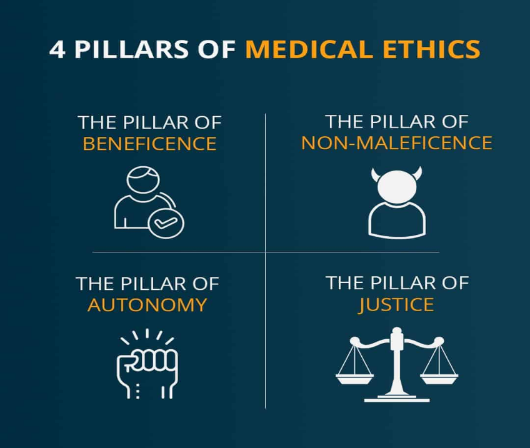 Understanding Biomedical Ethics
Beneficence
The principle of beneficence is the obligation of physician to act for the benefit of the patient and supports a number of moral rules to protect and defend the right of others, prevent harm, remove conditions that will cause harm, help persons with disabilities, and rescue persons in danger.
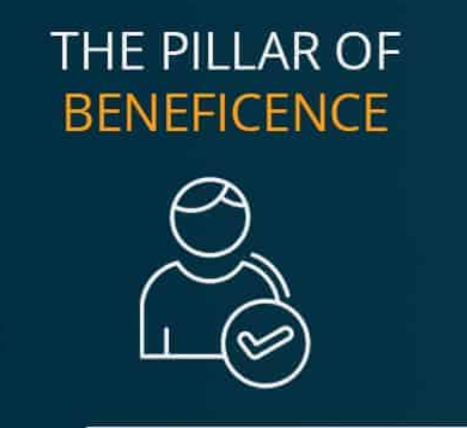 Promoting IT & Research Culture
Suggested research article
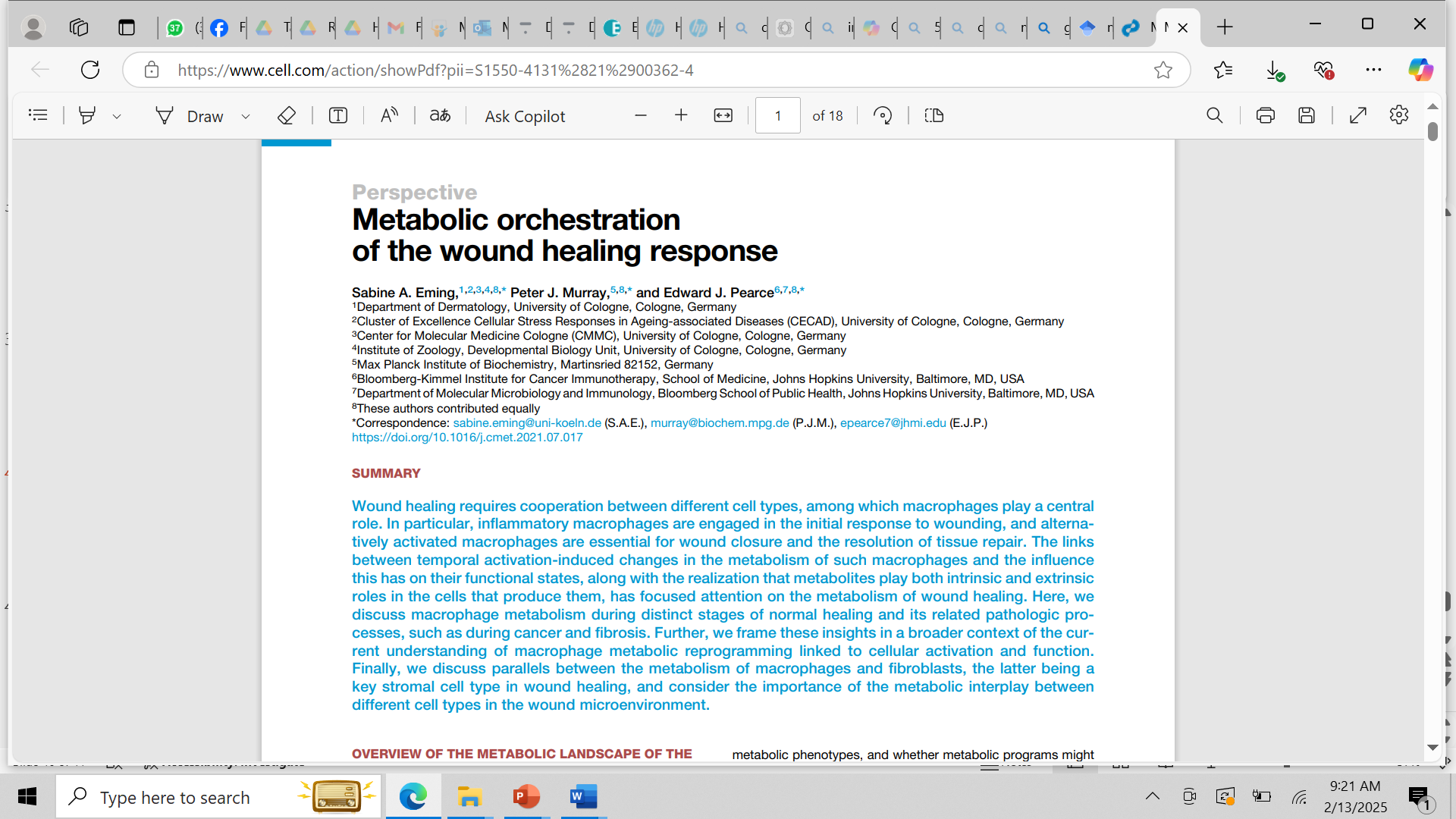 https://doi.org/10.3390/jcdd9110402
THANK YOU